Проект “Уральский самоцвет”
Авторы: Сидоров Даниил, Пачколина Полина, Мальцев Александр – ученики 10 класса МБОУ «Калининская СОШ имени Героя Советского Союза Ф.П.Хохрякова»Руководитель: Полякова Наталья Александровна, учитель биологии
Цель: создание сайта “Уральский самоцвет”, посвящённого селу Калинино
Задачи:1. Изучить историю села2. Изучить и представить достопримечательности, памятники и памятные места в селе и его округе3. Представить значимых людей села4. Поднять уровень осведомлённости людей
Опрос “История Села Калинино”
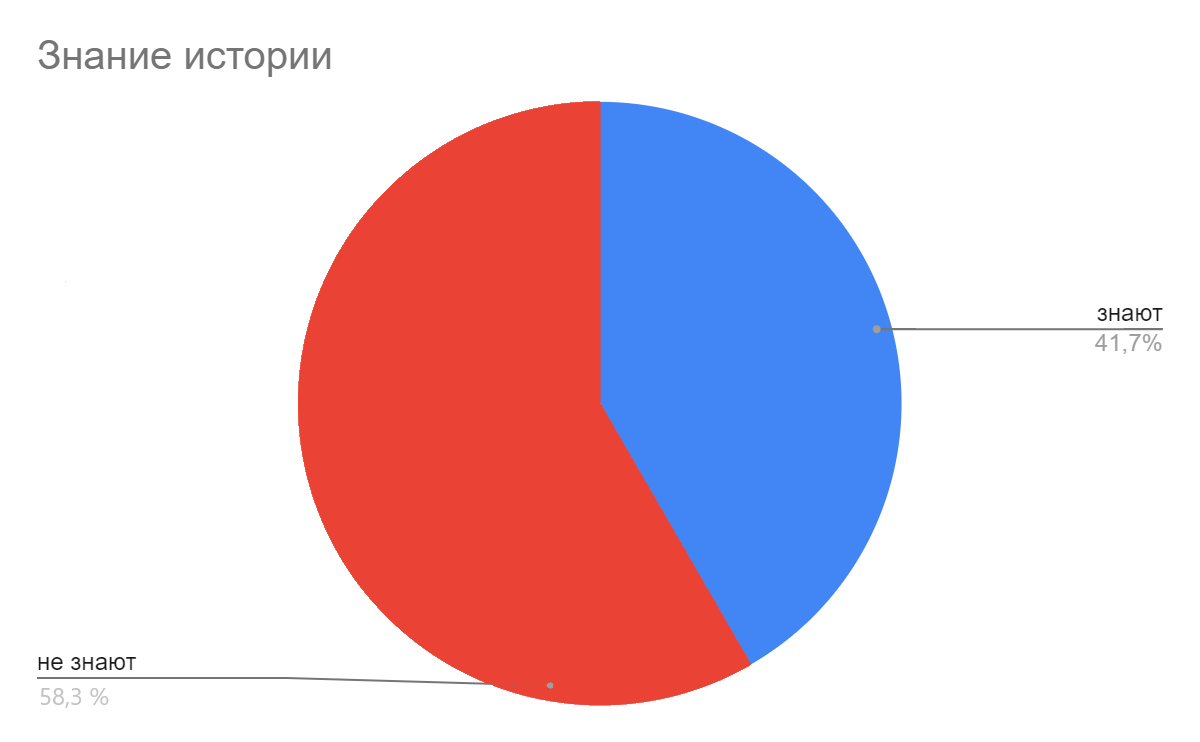 Опрос “История Села Калинино”
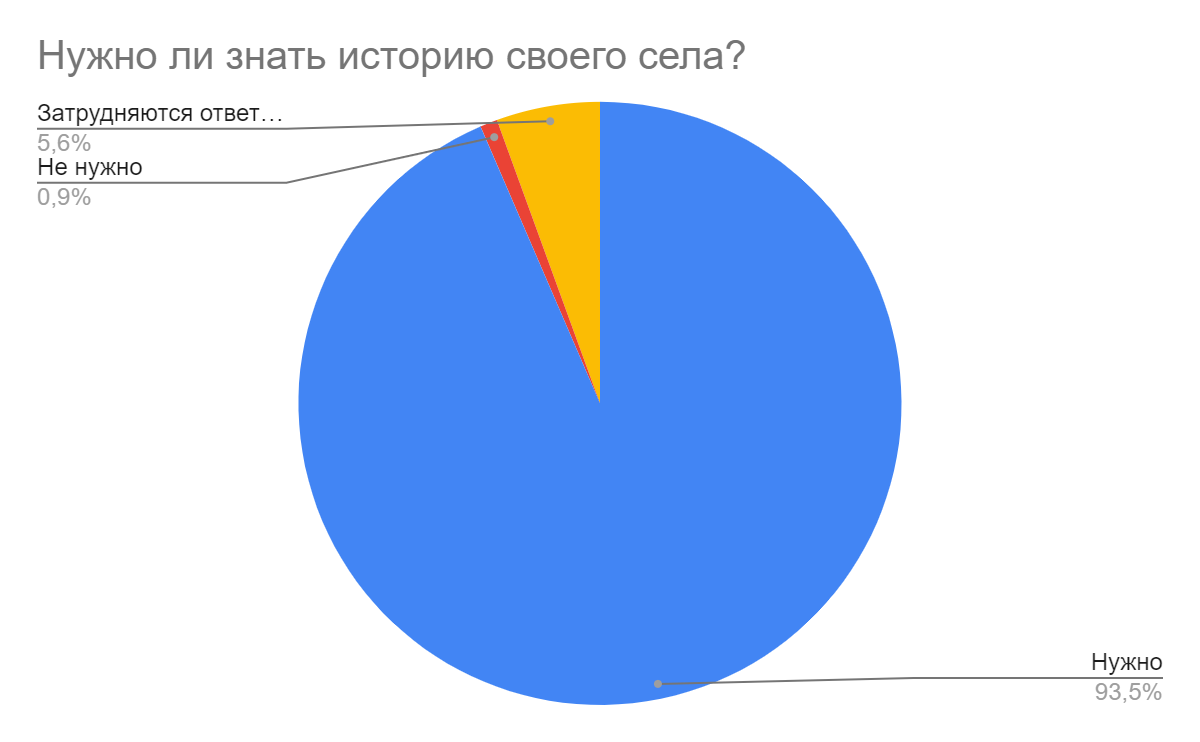 Опрос “История Села Калинино”
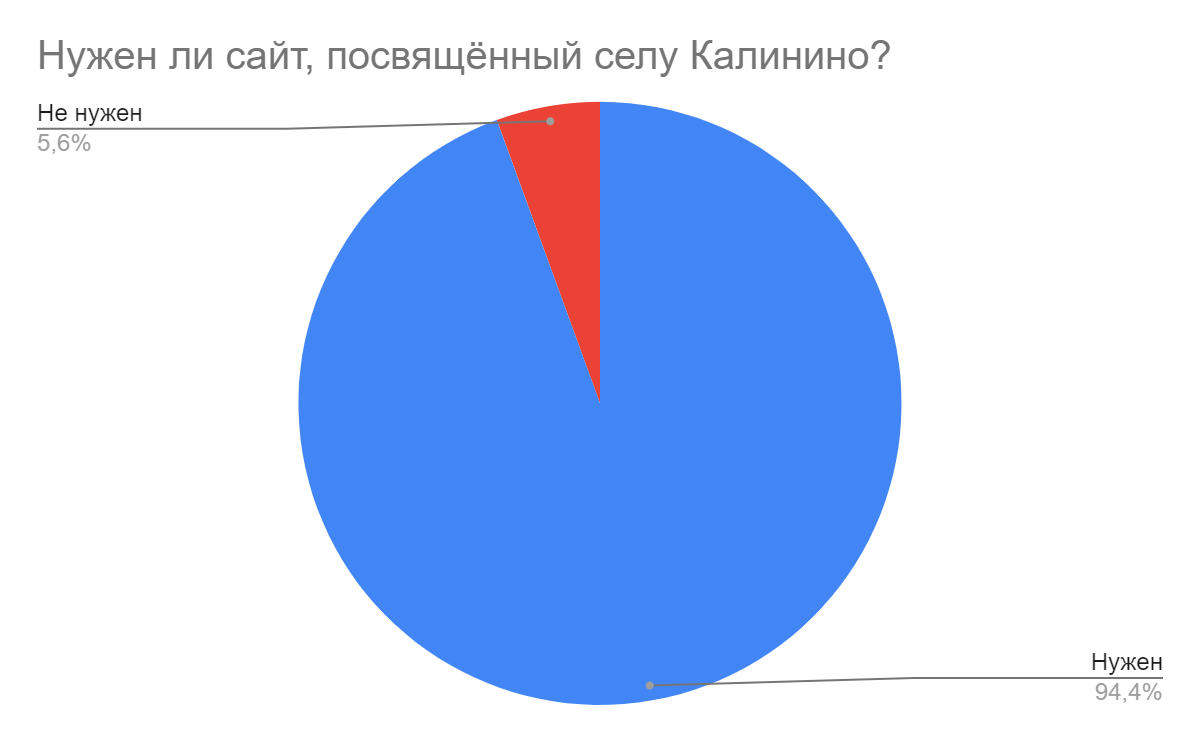 Выводы после проведения опроса
Общее количество респондентов: 108 человекЛишь 45 респондентов (41.7%) знают историю родного села. И большинство из них входит в старшую возрастную категорию (25+ лет)Абсолютная часть опрошенных подростков историю родного села НЕ знает.93.5% респондентов считает, что историю родного села знать необходимо.
Сайт “Уральский самоцвет”http://www.uralgemstone.ru/